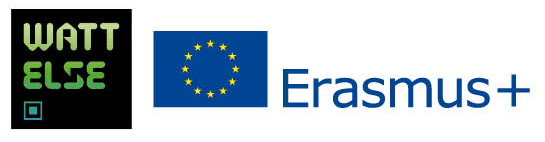 WATT ELSE - NETWORK FOR A DYNAMIC ACTORS INVOLVED IN THE TRANSITION OF COMPETENCES IN THE ENERGY FIELD FACING LEARNING CHALLENGES IN EUROPE
Transnational Meeting TM#2 
 Bratislava - Slovacia
29-31 Ianuarie 2020
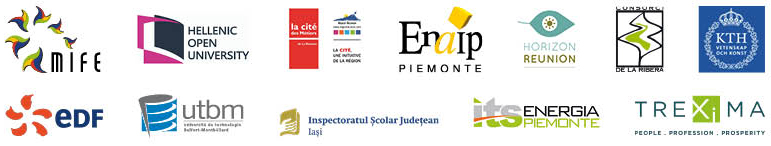 2019-1-FR01-KA202-062503
1/15
Obiectivele proiectului
Adoptarea metodologiei Uniunii Europene cu privire la managementul proiectelor

Cunoașterea aprofundată a evoluției locurilor de muncă în vederea asigurării unei mai bune inserții sociale 

Crearea unei hărți la nivel european a locurilor de muncă și a competențelor din domeniul energetic
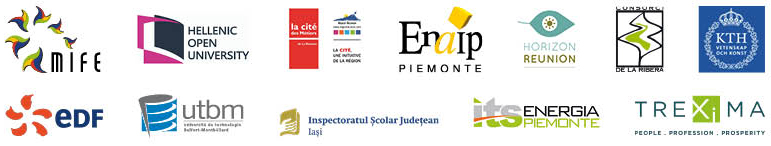 2019-1-FR01-KA202-062503
Sarcinile partenerilor  din  proiect
Fiecare partener va asigura:

 O diagnoză a locurilor de muncă din domeniul energetic al regiunii
 O descriere a competențelor profesionale a joburilor din domeniul energetic al regiunii
 Organizarea unei conferințe cu persoane competente din domeniul public, privat, al sindicatelor, universitar, preuniversitar și al organizațiilor de formare profesională
 Diseminarea informațiilor
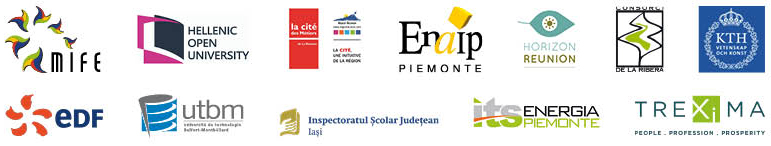 2019-1-FR01-KA202-062503
TREXIMA, Bratislava  Partener in  proiectul Erasmus+ WATT ELSE
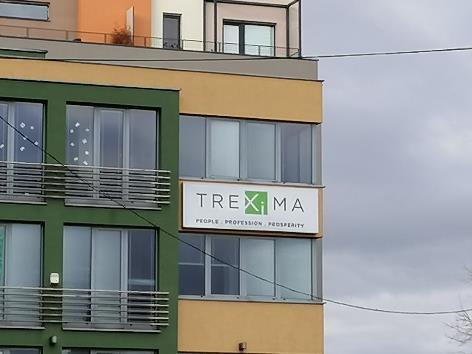 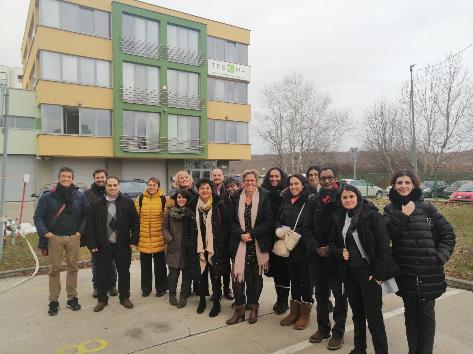 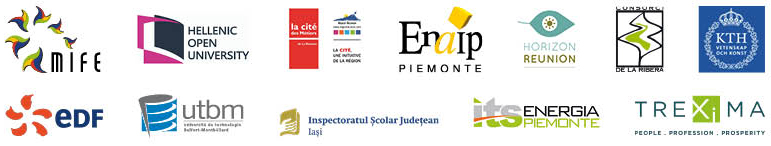 2019-1-FR01-KA202-062503
12 parteneri din 7 țări
MIFE of Territory of Belfort, Franța – Coordonator
 Cite des Metiers, La Reunion, Franța
 Consorci de la Ribera, Spania
 EDF – Electricity of France
 EnAIP – Ente Acli Instrutzione Profesionale Piemonte, Italia
 HOU – Hellenic Open University, Grecia
 Horizon Reunion (SPL – Local public company)
 ISJ – Inspectoratul Școlar Județean Iași, România
 ITS Energie Piemonte, Italia
 KTH – (royal university), Suedia
 TREXIMA, Slovacia
 UTBM – University of Technology Belfort – Montbeliard, Franța
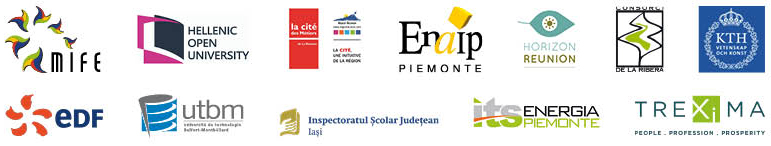 2019-1-FR01-KA202-062503
Programul reuniunii transnaţionale  de la Bratislava
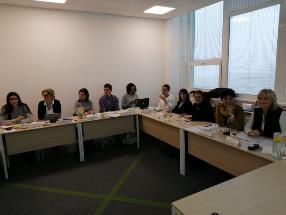 Miercuri, 29  ianuarie 2020
 Prezentarea proiectului  ISTP a partenerului gazdă, Trexima
 Reiterarea obiectivelor proiectului WATT ELSE şi a sarcinilor fiecărui partener
 Prezentarea rezultatelor fiecărei  ţări  la chestionarele aplicate instituţiilor de formarea, autorităţilor publice şi firmelor
 Vizită la Agenţia Naţională pentru Energie şi inovaţie
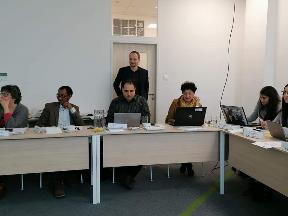 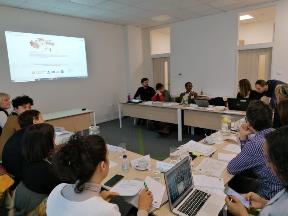 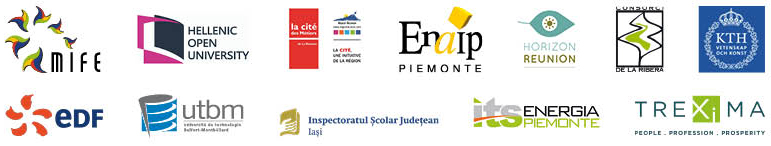 2019-1-FR01-KA202-062503
Programul reuniunii transnaţionale  de la Bratislava
Joi, 30  ianuarie  2020

Prezentarea unui proiect Erasmus + al  partenerului gazdă, Trexima
Stabilirea  elementelor legate de raportul sintetic privind  rezultatele chestionarelor  ce trebuie  trimise  fimei de statistică TREXIMA
Workshop privind  identificarea competenţelor şi descrierea ocupaţiilor din domeniul energetic în fiecare ţariă participantă la proiect
Stabilirea obiectivelor pentru următoarea întâlnire din  27-28 mai 2020 de la  Iaşi 
Vizită la Universitatea Tehnică din Bratislava
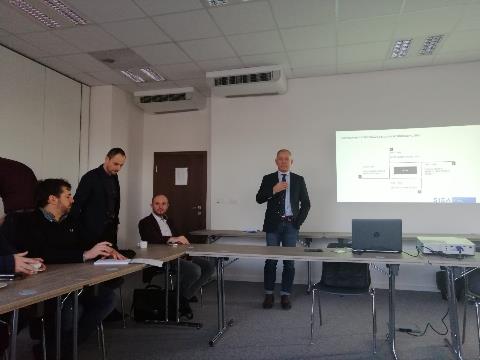 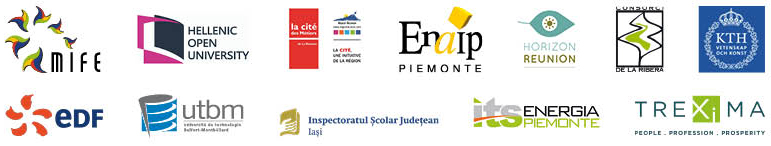 2019-1-FR01-KA202-062503
Programul reuniunii transnaţionale  de la Bratislava
Vineri, 31 ianuarie 2020

Schimb de experienţă bilaterală între coordonatator şi parteneri privind aşteptările proiectului

Feedback
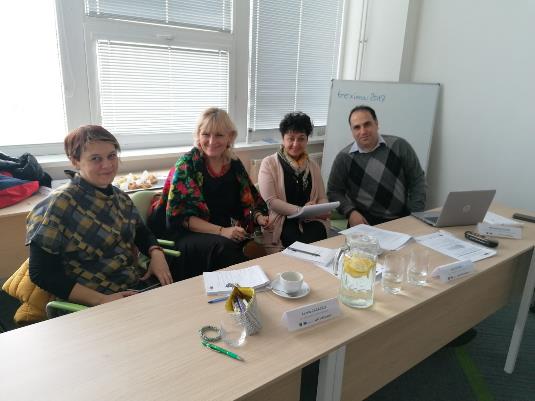 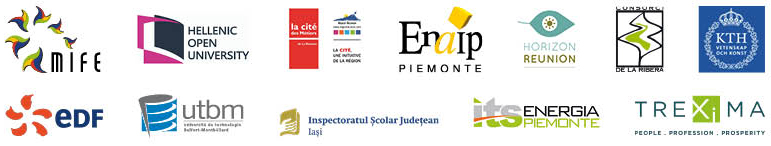 2019-1-FR01-KA202-062503
Bratislava, Slovacia
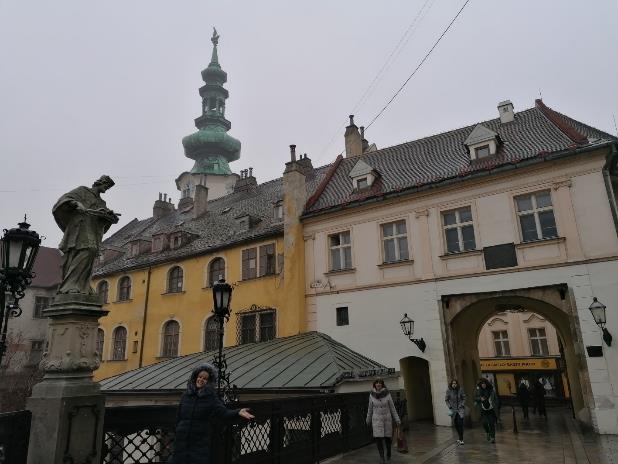 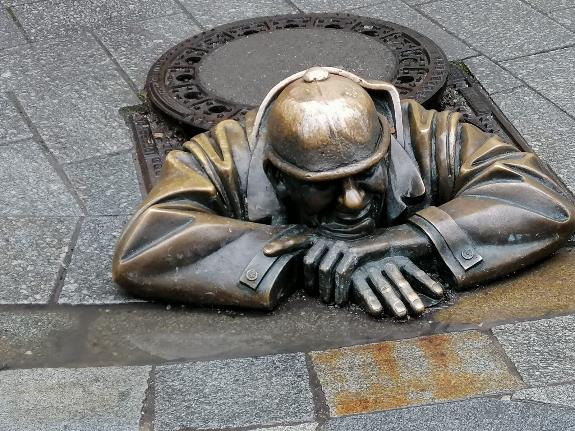 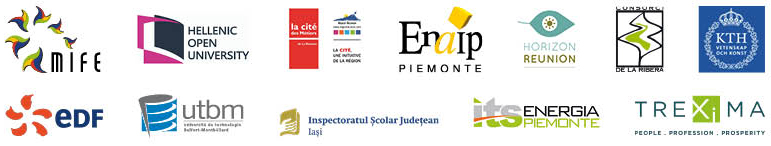 2019-1-FR01-KA202-062503
Bratislava, Slovacia
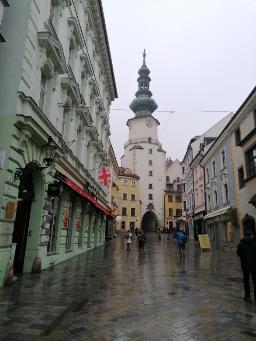 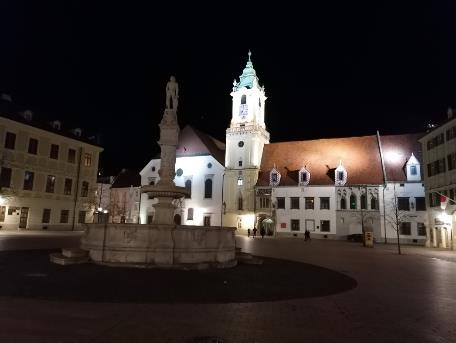 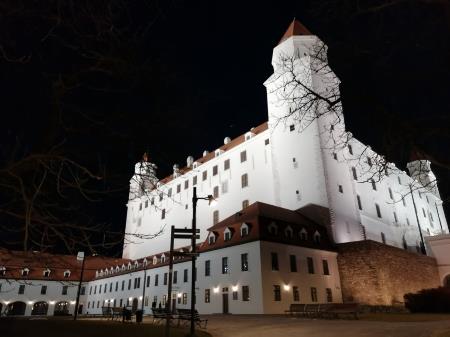 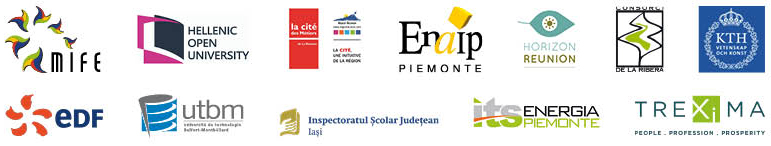 2019-1-FR01-KA202-062503